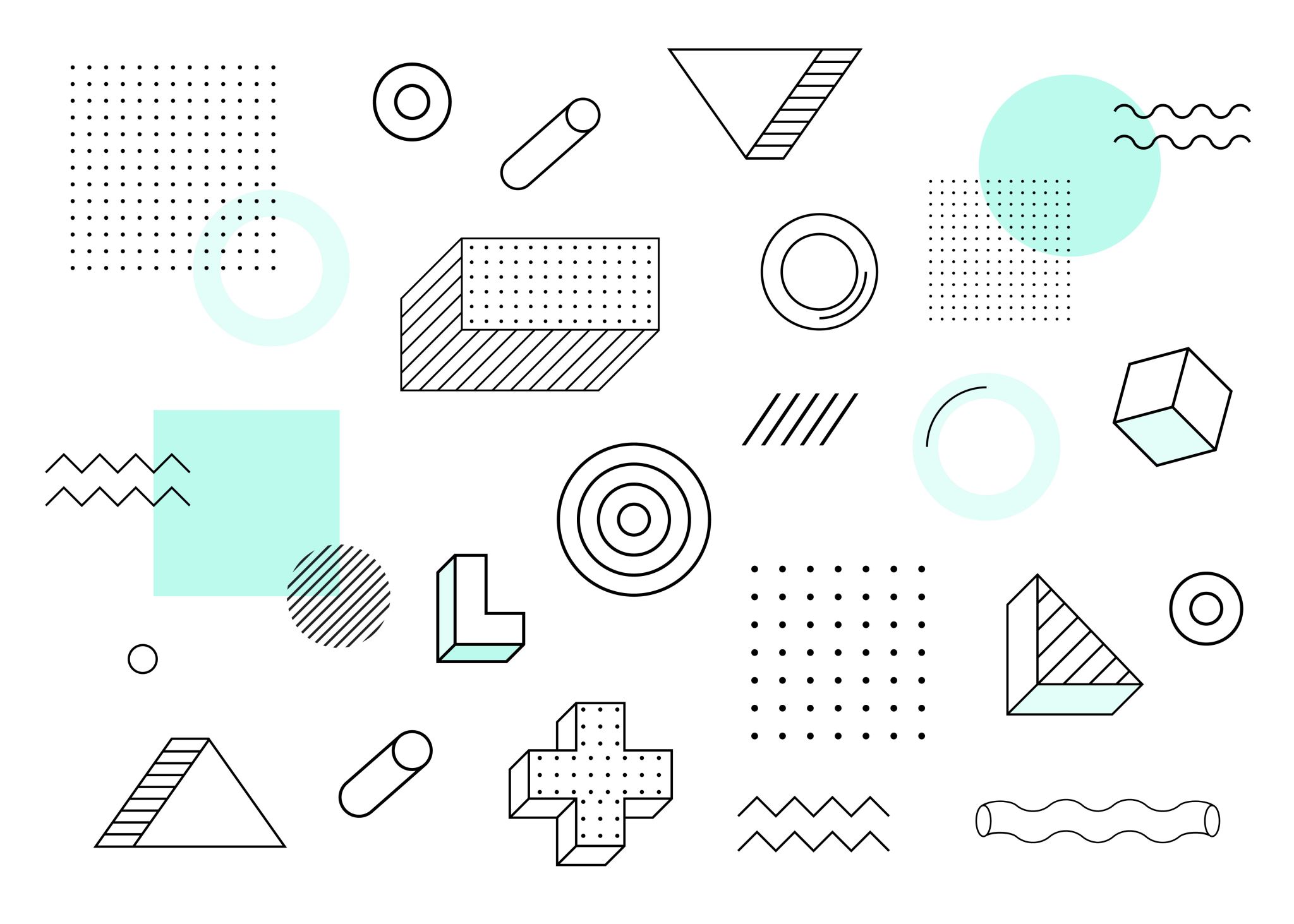 Seminar – uke 3
Magnus Stokkeland
magsto@uio.no
Praktisk
Flere leverte ikke oblig 2, det er kjempedumt  Pls lever oblig 3 <3
Fornøyd med obligen før tiden er ute? Skriv “KLAR FOR RETTING” så begynner jeg å rette den så fort jeg kan!
Kort om oblig 2
Hva er en liste?
Lister
Så langt har vi lagret informasjon som variabler
Men hva om man ønsker å samle flere ulike verdier?

Da kan vi lage en liste!
Lister
Dynamisk størrelse
Dersom man legger til et element blir listen større
Dersom man fjerner et element blir listen mindre
Kan ha lister med forskjellige elementer
navneListe = [“Per”, “Pål”, “Espen”]
tallListe = [1, 2, 3]
blandetListe = [“Per”, 1]
tomListe = []
Oppgave 1 – Hvor mange elementer er i listen
[Speaker Notes: #1

#3

#4

#5

#1

#0]
Indeksering
Indeksering begynner på 0!
Liste[3] refererer til det fjerde elementet i en liste
Oppgave 2 - Indeksering
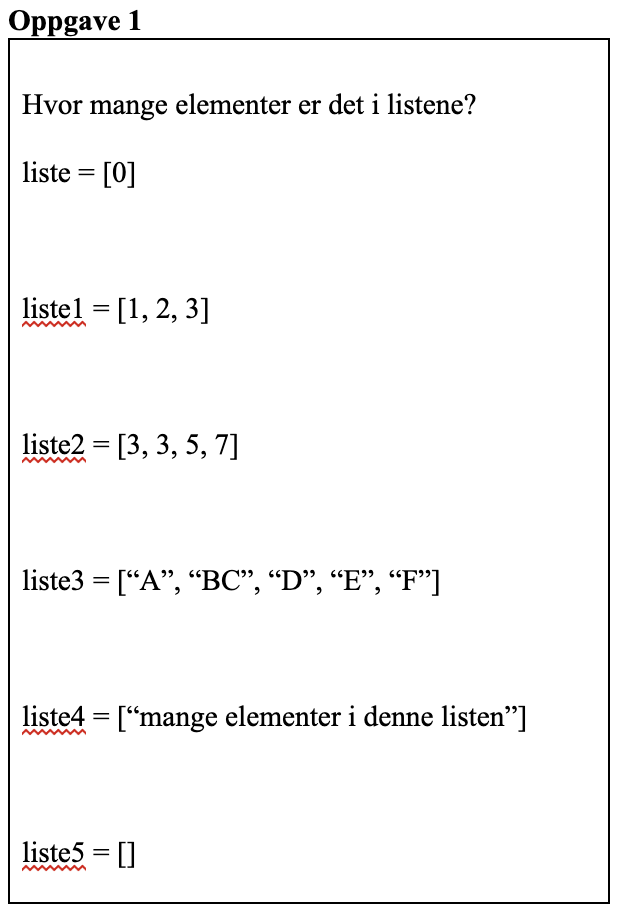 [Speaker Notes: 2.1
F
1
Ingenting
Ingenting

2.2
2
1
0
3]
Nyttige listeoperasjoner!
len(liste)

liste.insert(indeks, element)

liste.append(element)

liste.remove(element)
Nyttige listeoperasjoner!
len(liste)				# returnerer lengden på en liste

liste.insert(indeks, element)	# setter inn element på gitt indeks

liste.append(element)		# setter inn element på slutten av listen

liste.remove(element)		# fjerner det siste elementet i listen
Nøstede lister
”Lister i lister”
liste1 = [1,2,3]
liste2 = [4,5,6]
liste3 = [7,8,9]
nøstetListe = [liste1, liste2, liste3]
nøstetListe = [ [1,2,3], [4,5,6], [7,8,9] ]
[Speaker Notes: Toalettmappe = [tannbørste, hårbørste, tannkrem]
Klær = [jakke, bukse, sokker, undertøy]
Div = [kamera, lommebok, pass, mobillader]

Koffert = [toalettmappe, klær, div]]
Oppgave 3 – Hva ligger på indeksene i listen “koffert”?
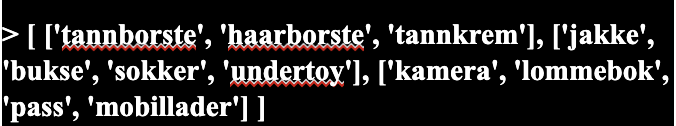 koffert[1][1]

koffert[2][0]

koffert[0][0]

koffert[3][0]
[Speaker Notes: Bukse
Kamera
Tannbørste
indexOutOfBoundsError]
Mengder
mengde = {element1, element2, element3… osv}
Hva er spesielt med mengder?
Ingen indeksering (ingen rekkefølge)
Raskere
Fjerner duplikate verdier

mengde = set()		# tom mengde
Nyttige mengdeoperasjoner!
Konvertere liste til mengde:

mengde.add(element)		
mengde.discard(element)	
mengde.remove(element)		
mengde.clear()			
len(mengde)
Nyttige mengdeoperasjoner!
Konvertere liste til mengde:
navn = [1, 2, 3]mengde = set(navn)
mengde.add(element)		# legger til element i mengden
mengde.discard(element)	# fjerner element fra mengden
mengde.remove(element)	# fjerner element, feilmelding dersom 					   elementet ikke er i mengden
mengde.clear()			# fjerner alle elementene i mengden
len(mengde)			# returnerer antall elementer i mengde
Ordbøker
Hva er en ordbok?

I programmering holder en ordbok på par av nøkler og verdier
Fungerer ganske likt som en liste, men indeks er byttet ut med egendefinerte nøkler

ordbok = {}		# tom ordbok
Nyttige ordbokoperasjoner!
ordbok[nokkel] = verdi	# legger til verdi med gitt nøkkel


ordbok.pop(nokkel)		# fjerner nøkkelen og verdien
Kodestil
Hvorfor er god kodestil viktig?
For at andre utviklere kan forstå koden vår
For at vi lett kan finne fram i egen kode
Forstå hvilke deler av programmet som gjør hva
Hva er god kodestil?
Oppgave 4 – Hvordan kan koden forbedres?
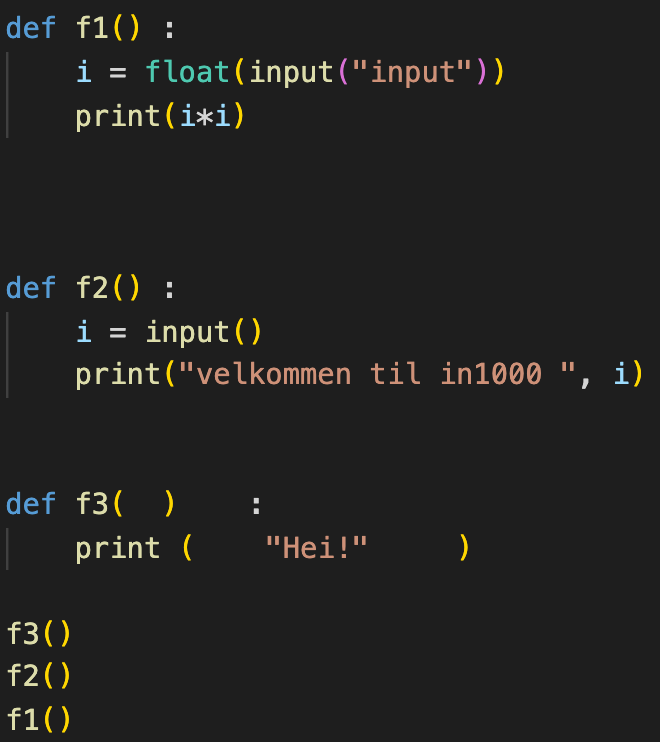 [Speaker Notes: # generelt dårlig funksjonsnavn og variabelnavn, lite beskrivende
metoden kalt “multipliser” > forklarer hva metoden gjør.
Variabelnavn feks kalt “tall” i stede for “i”.
Gi bedre beskjed i terminalen til bruker om hva input skal være (at det skal være ett tall). 
Kalle metoden noe annet, feks. velkommen(). 
Variabelnavn kalt “navn”. Ingen beskjed til bruker om hva man ønsker at input skal være.
Mange unødvendige mellomrom inni parantesen, disse syns ikke i utskriften uansett.]
Trix/Oblig